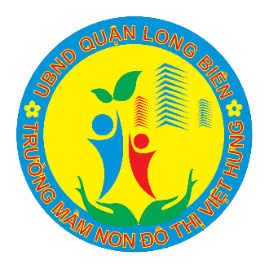 TRƯỜNG MẦM NON ĐÔ THỊ VIỆT HƯNG
VUI CÙNG BÉ YÊU
Giáo viên: Nguyễn Thị Hà Lương
Năm học: 2020 - 2021
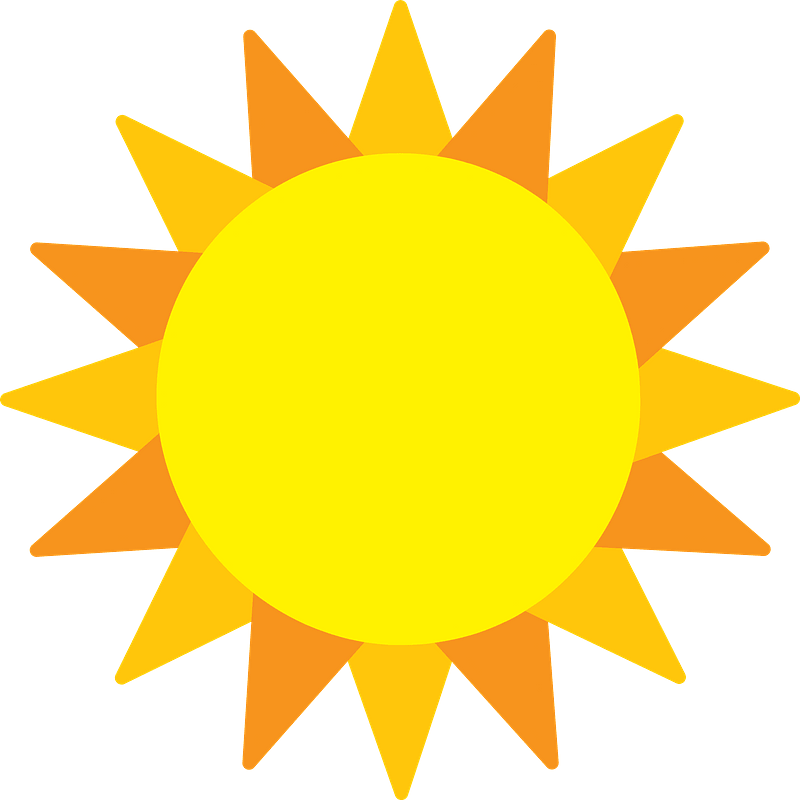 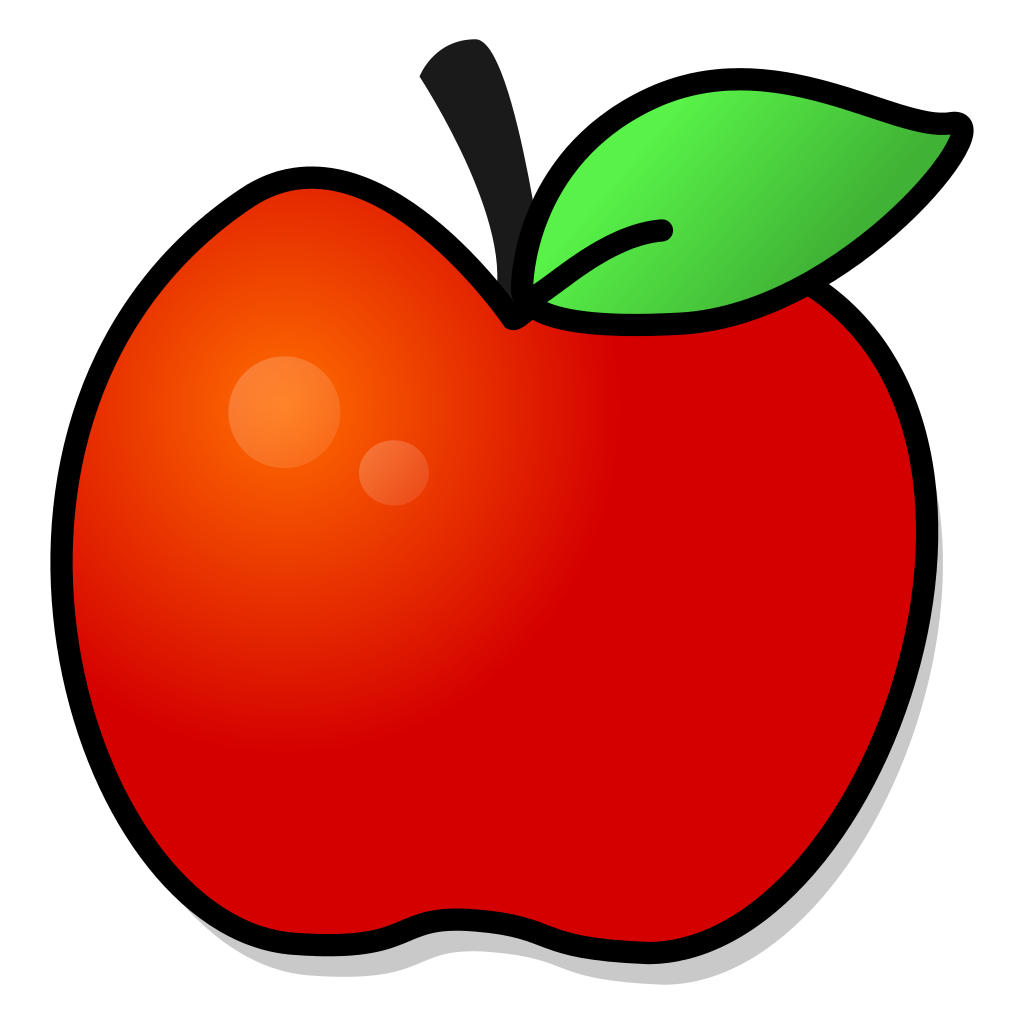 1
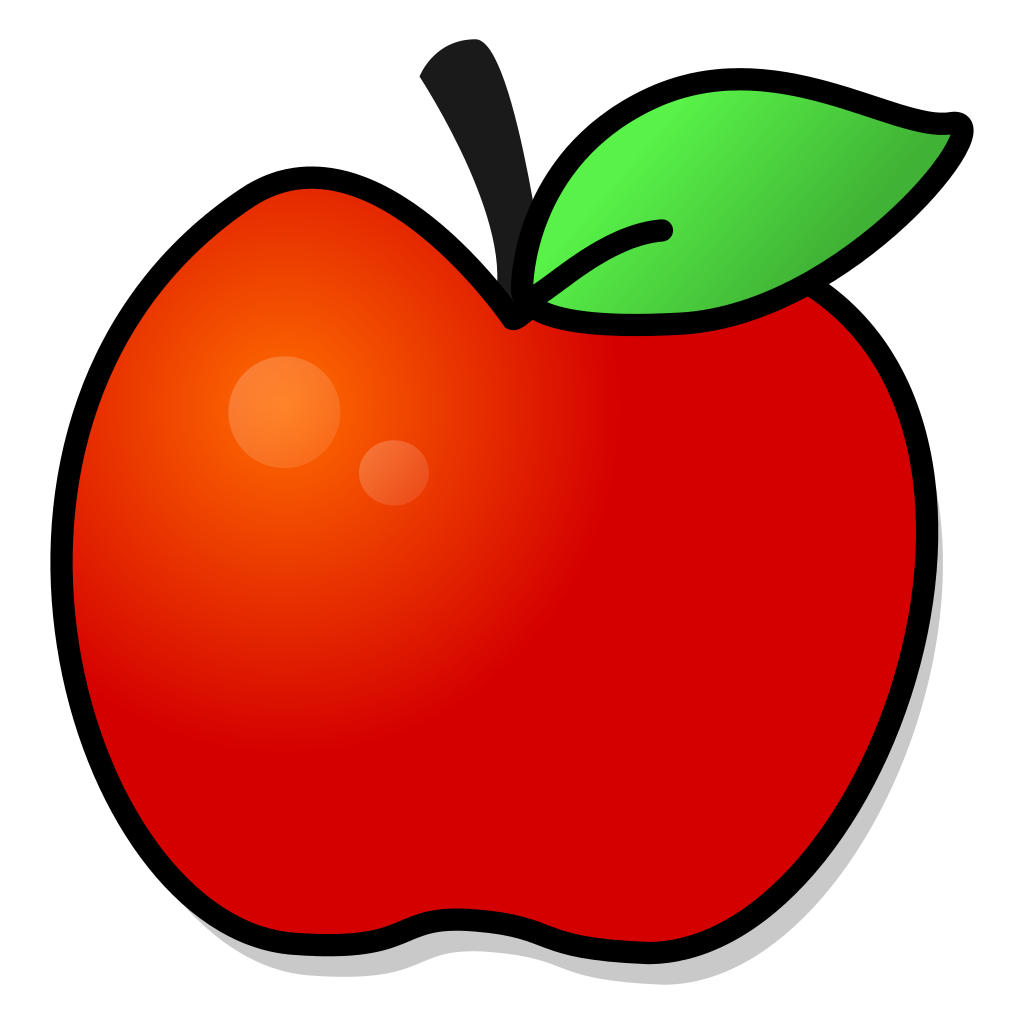 2
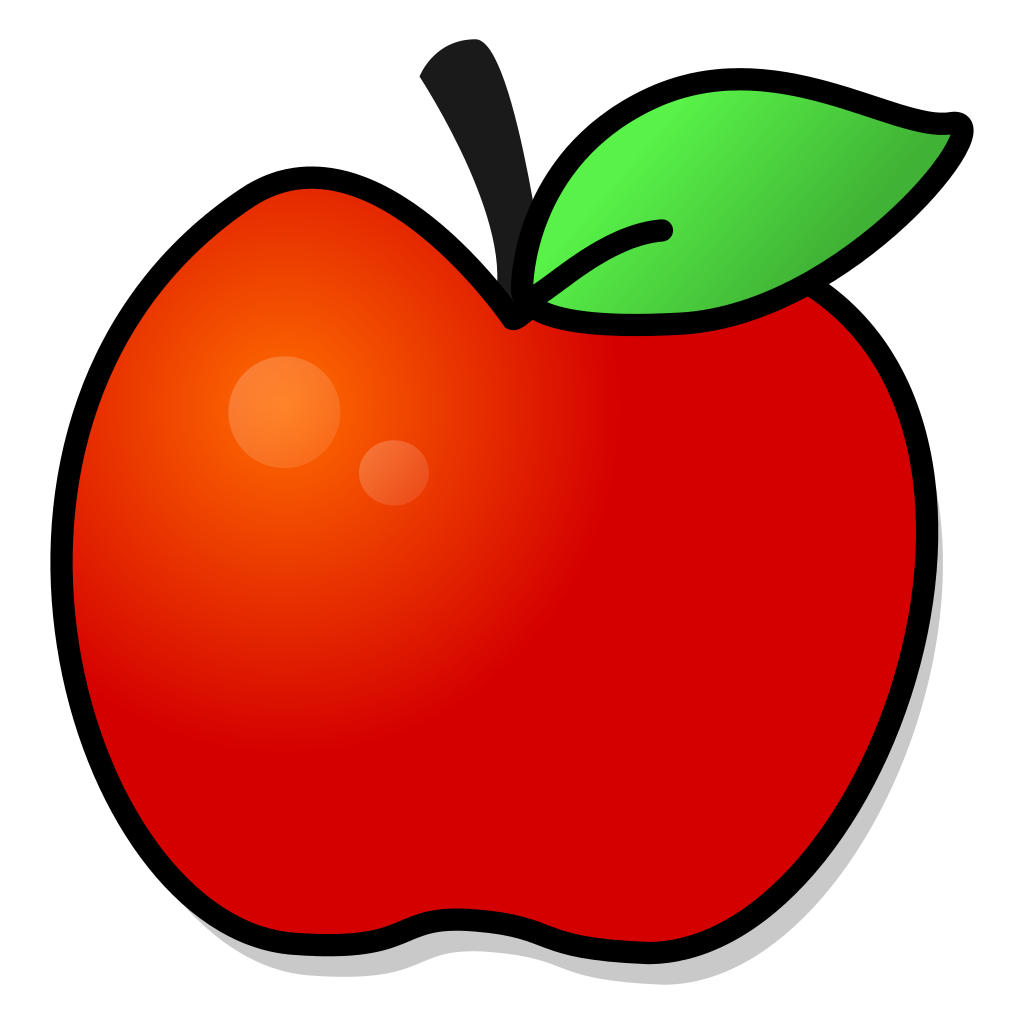 4
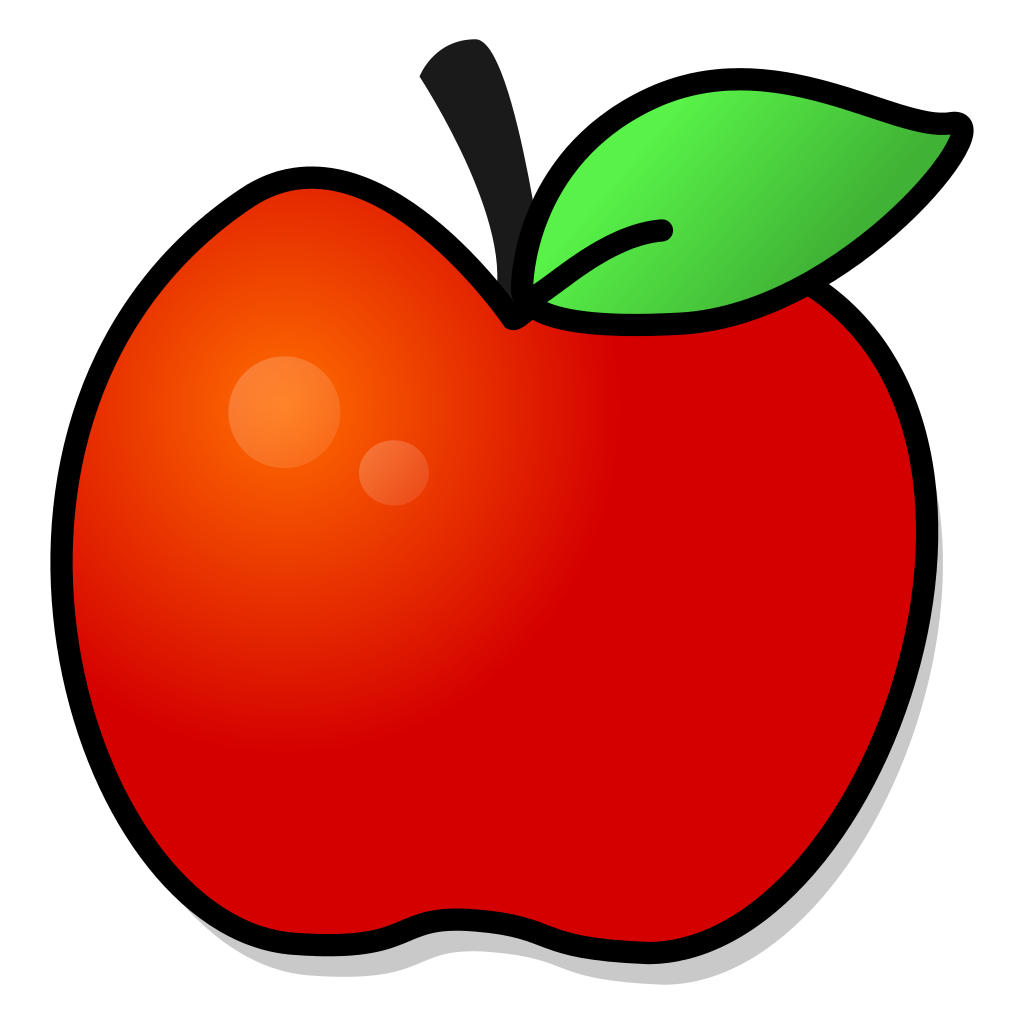 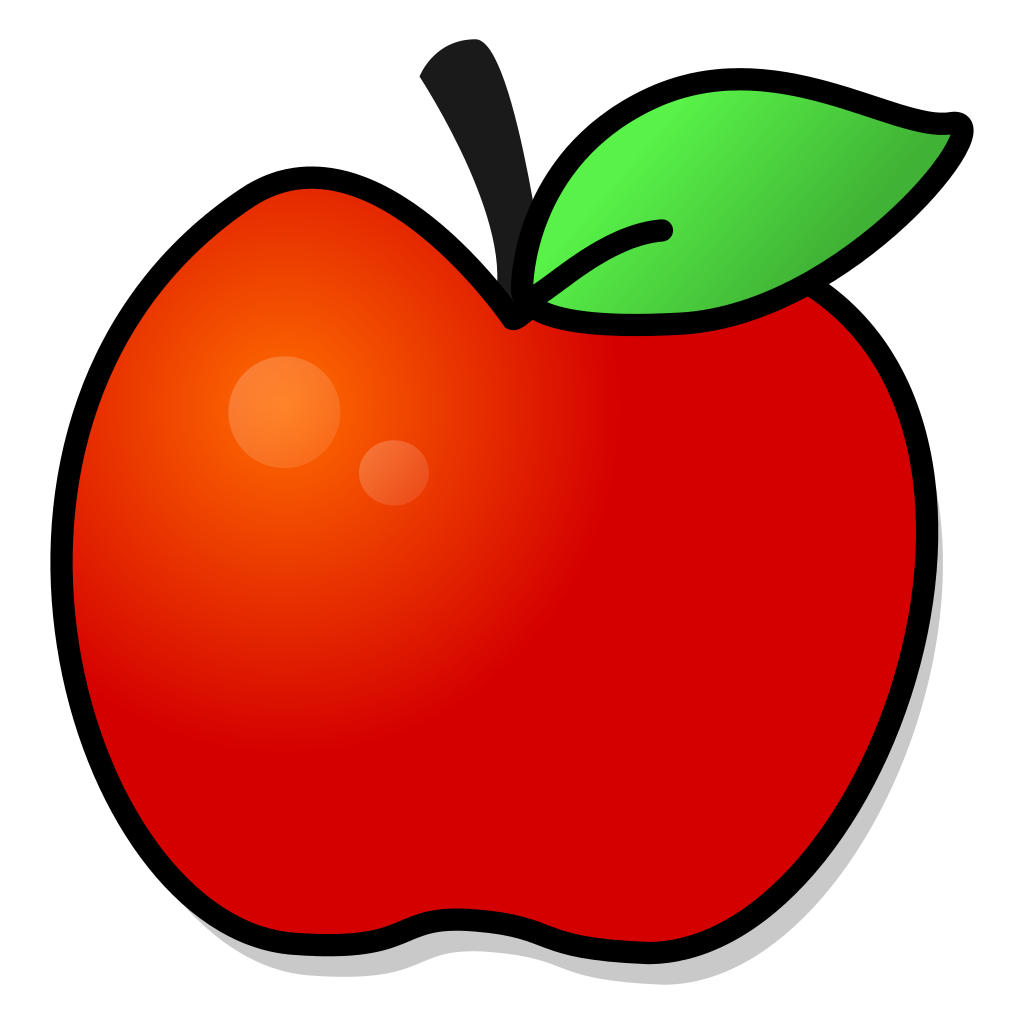 5
3
TRÒ CHƠI: HÁI TÁO
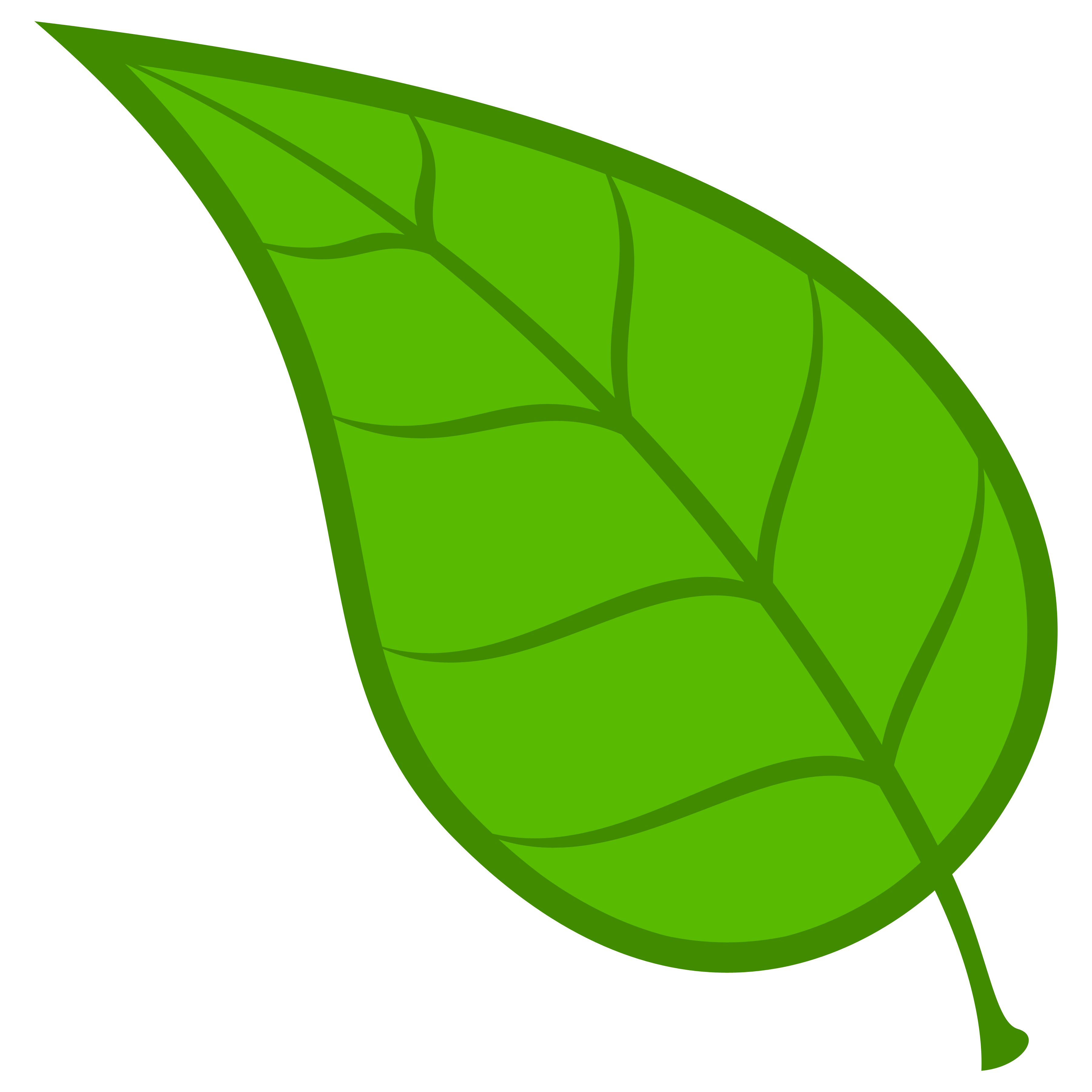 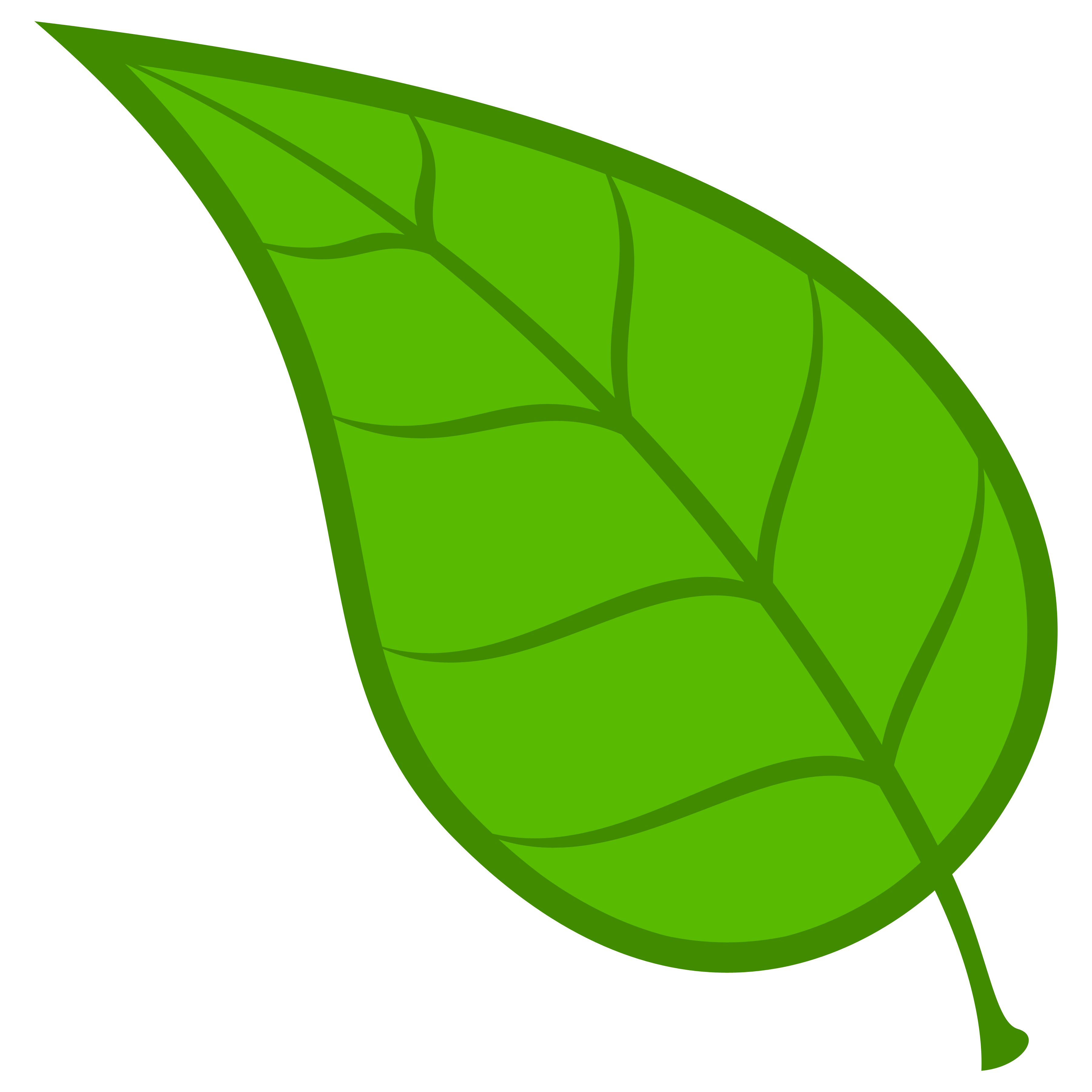 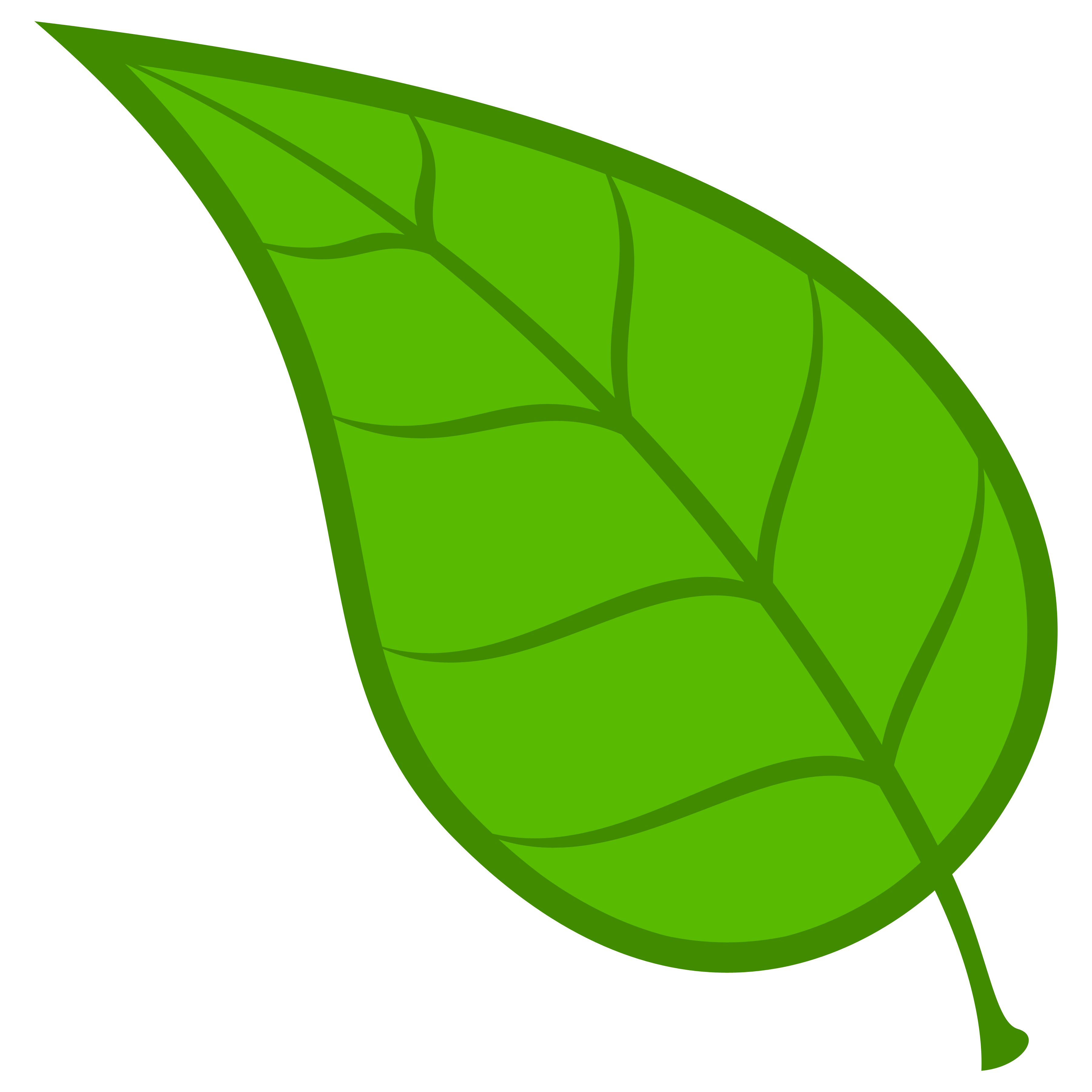 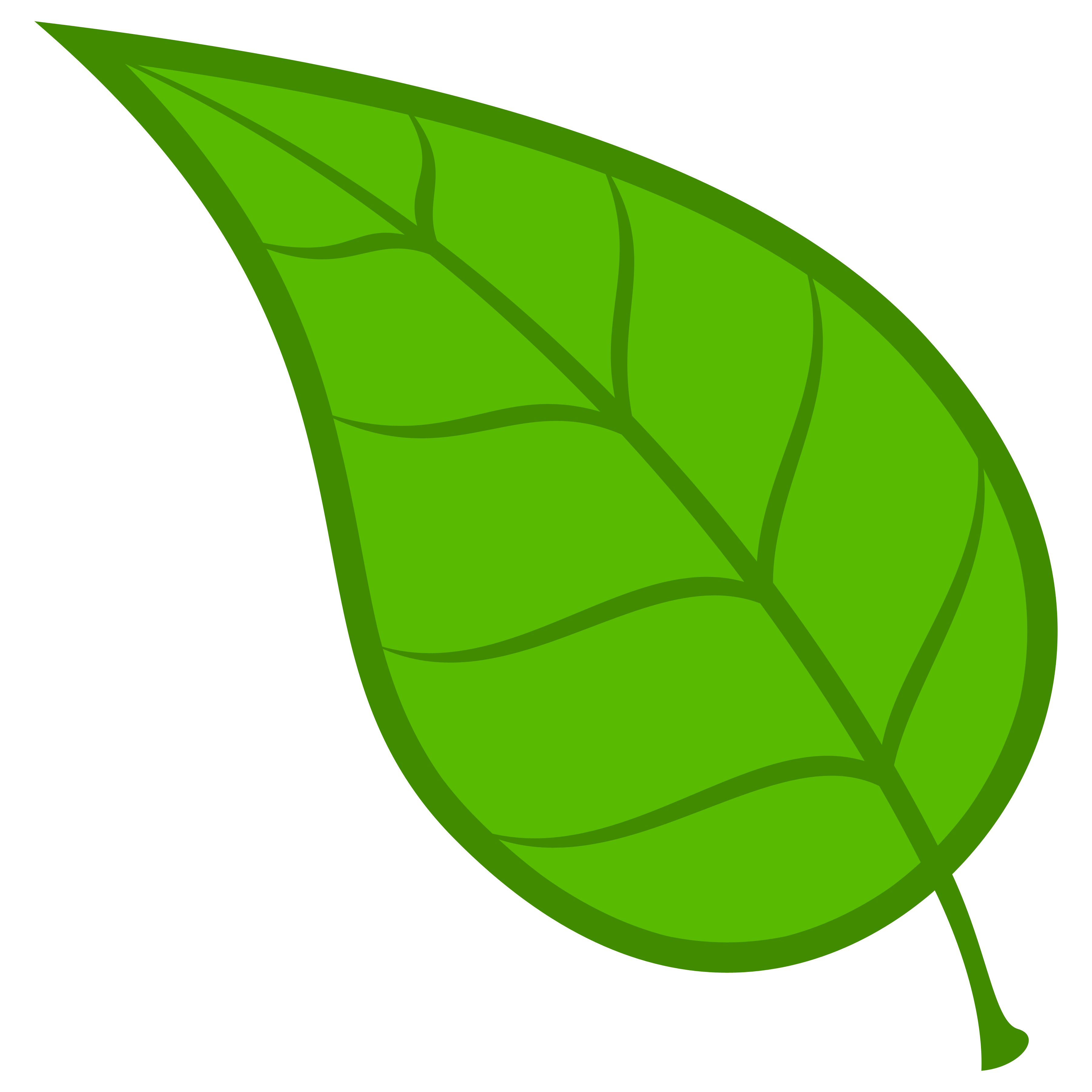 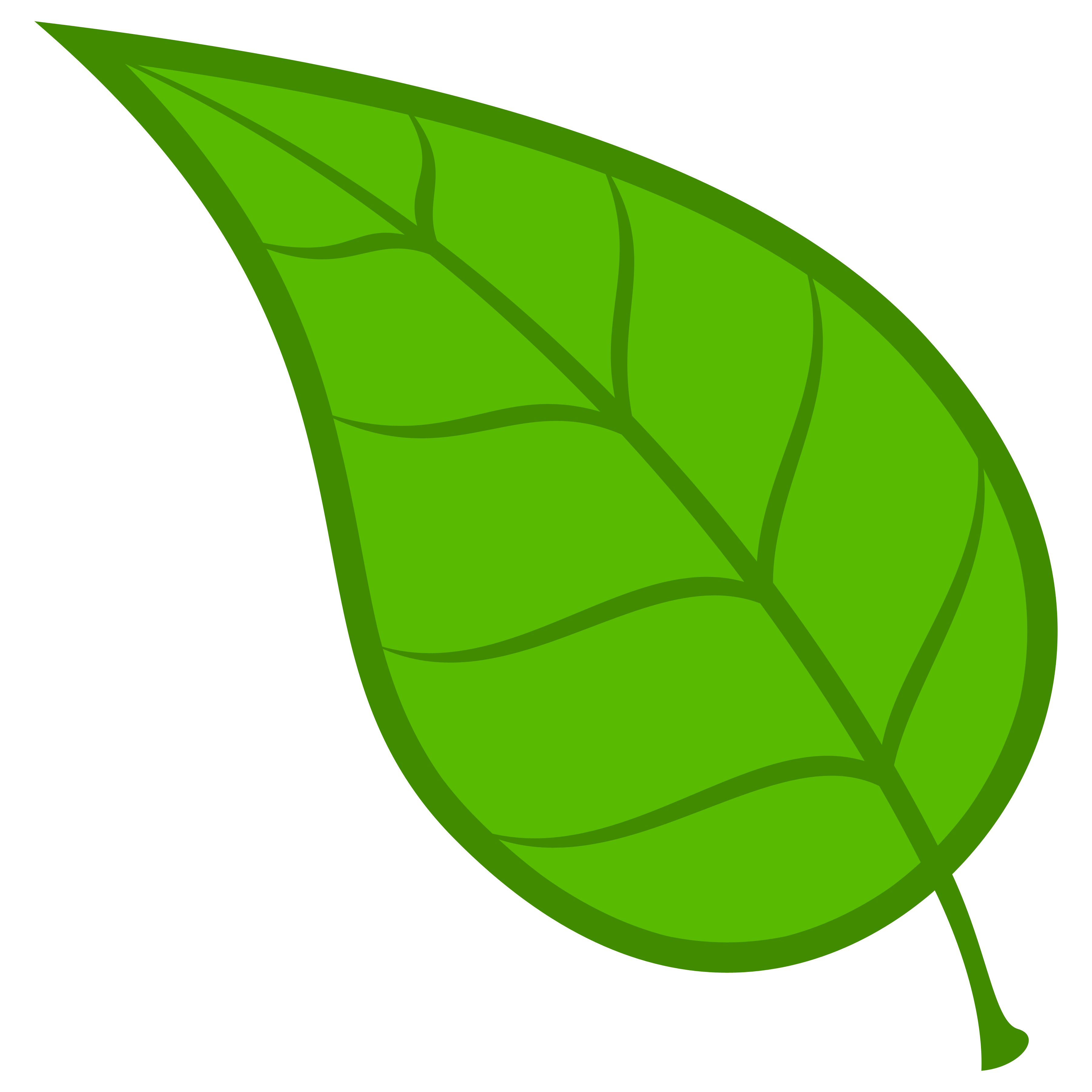 Câu đố 1: 
Cái gì bật sáng trong đêm
Giúp cho nhà dưới nhà trên sáng ngời?
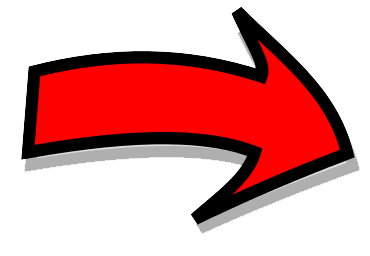 Câu đố 2: Thường nằm đầu hèGiữ nhà cho chủNgười lạ nó sủaNgười quen nó mừng?
Câu đố 3: Quả gì không phải để ănMà dùng để đá, để lăn, để chuyền?
Câu đố 4: Cây gì không lá, không hoaSáng đêm sinh nhật cả nhà vây quanh?
Câu đố 5Ai muốn chân sạchThì dùng đến tôiNhưng phải một đôiĐôi gì thế nhỉ?
TRÒ CHƠI: NHANH TRÍ
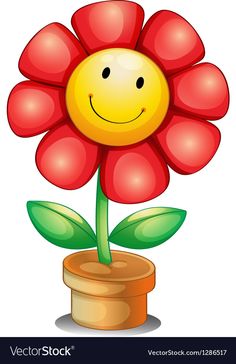 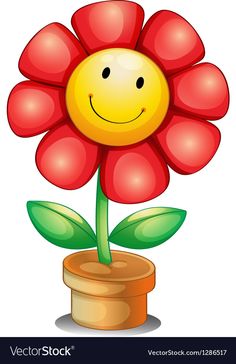 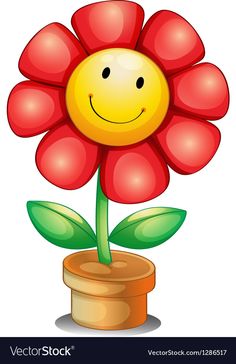 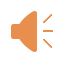 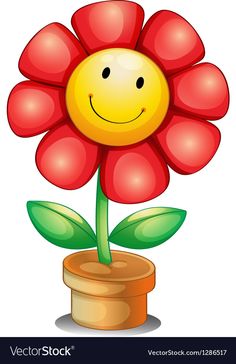 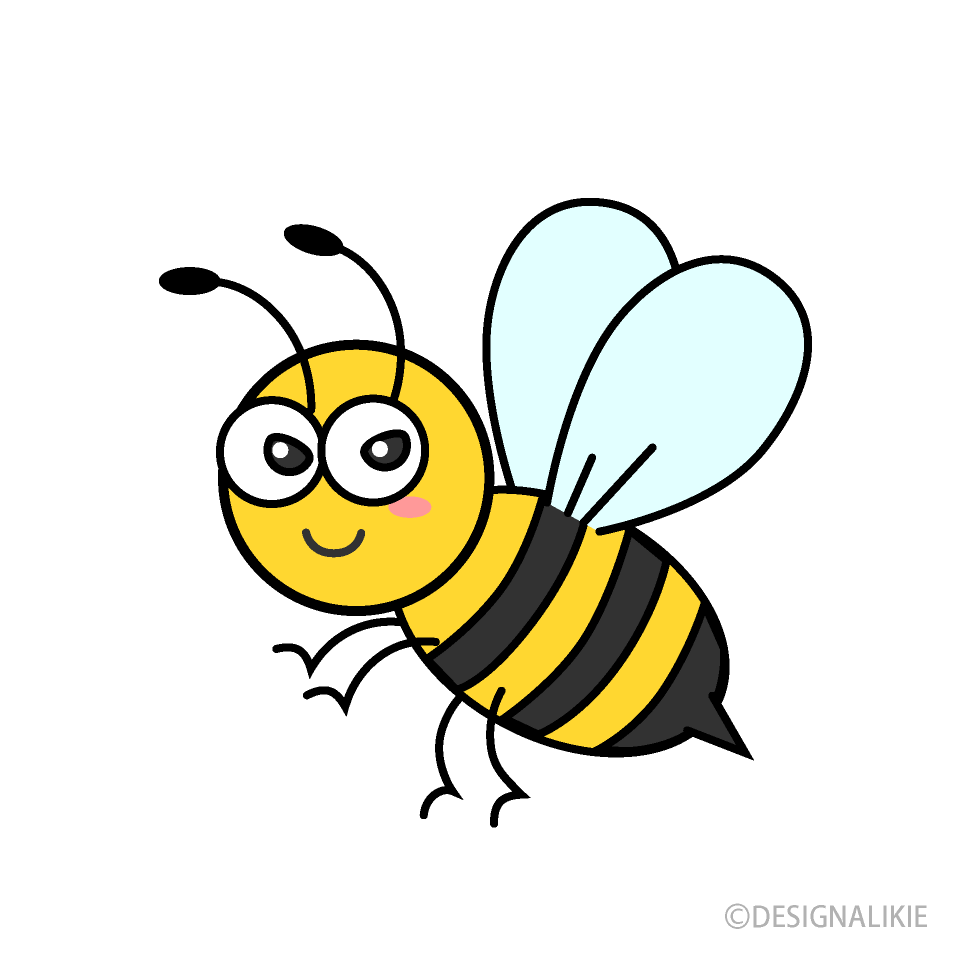 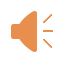 TRÒ CHƠI: NHANH TRÍ
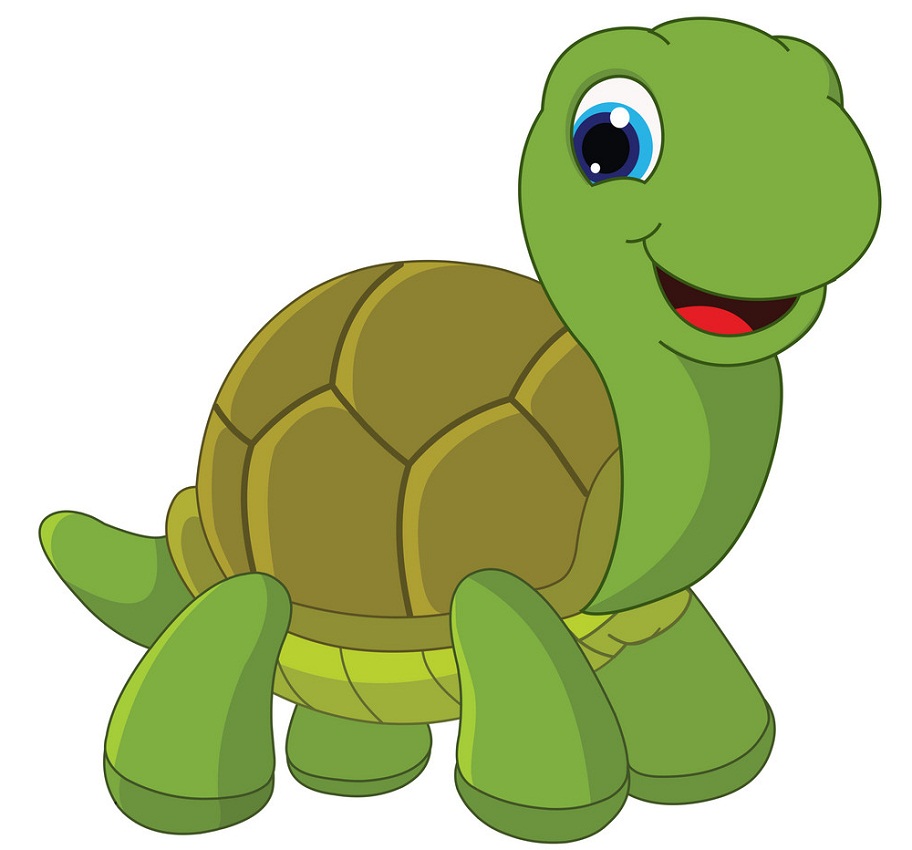 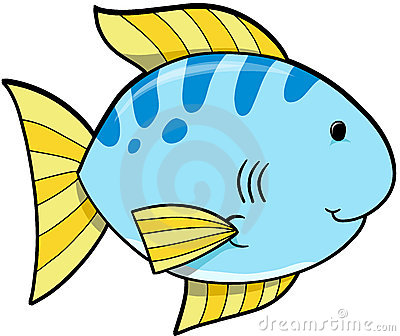 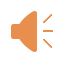 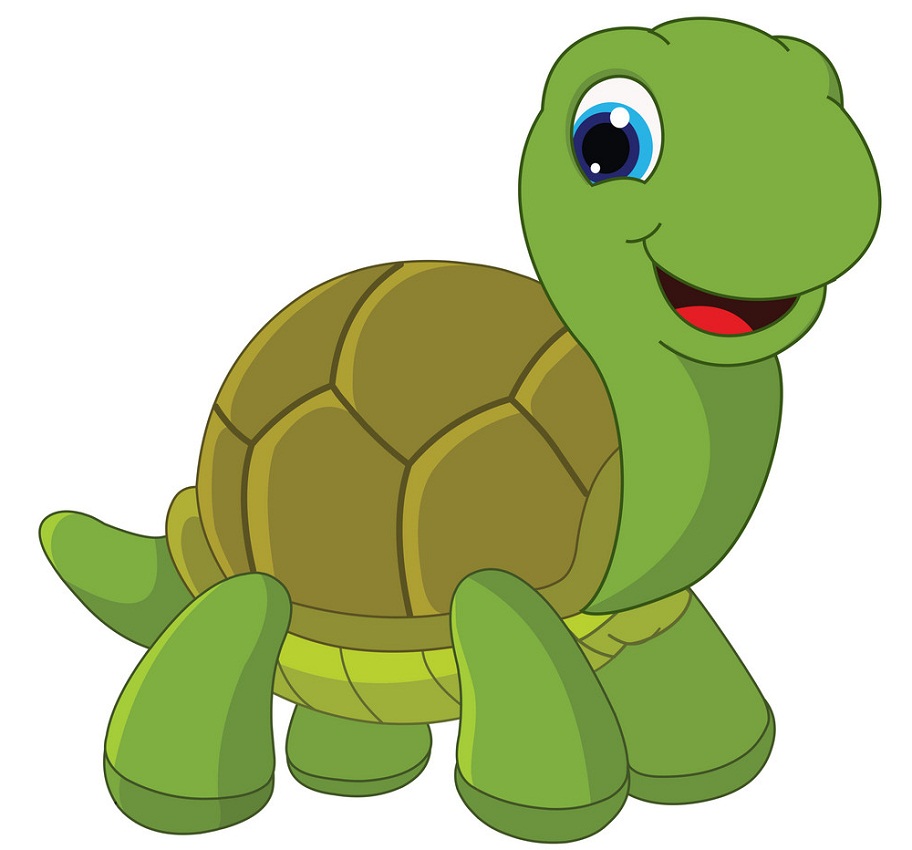 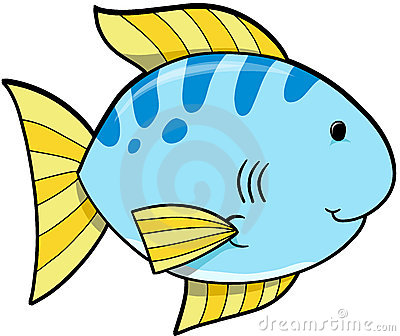 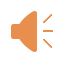 TRÒ CHƠI: NHANH TRÍ
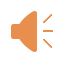 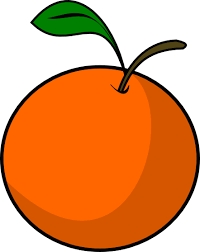 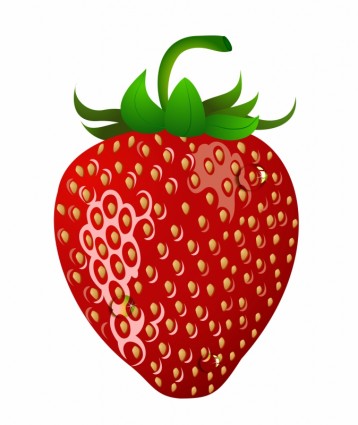 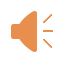 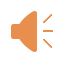 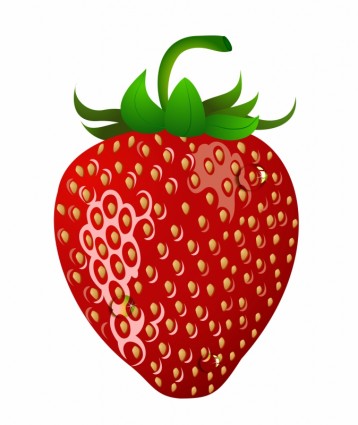 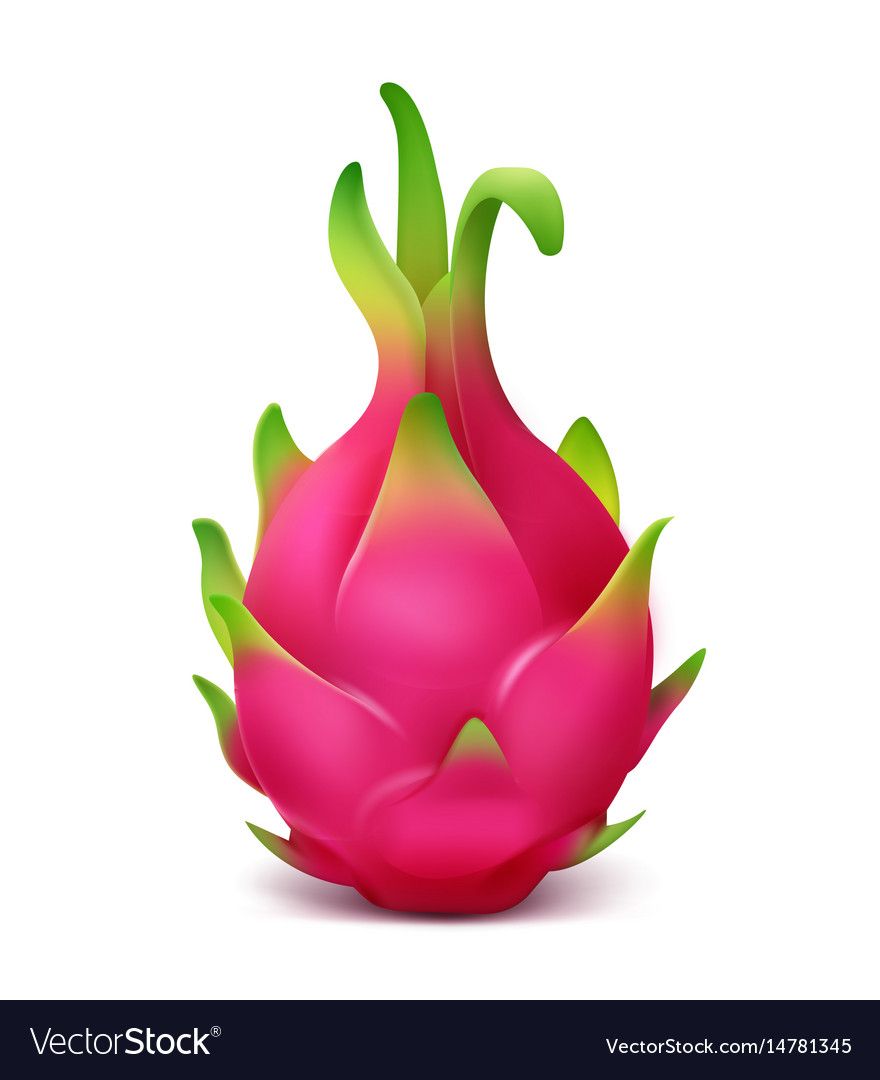 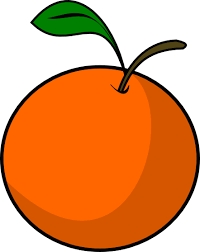 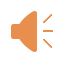 TRÒ CHƠI: NHANH TRÍ
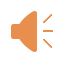 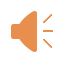 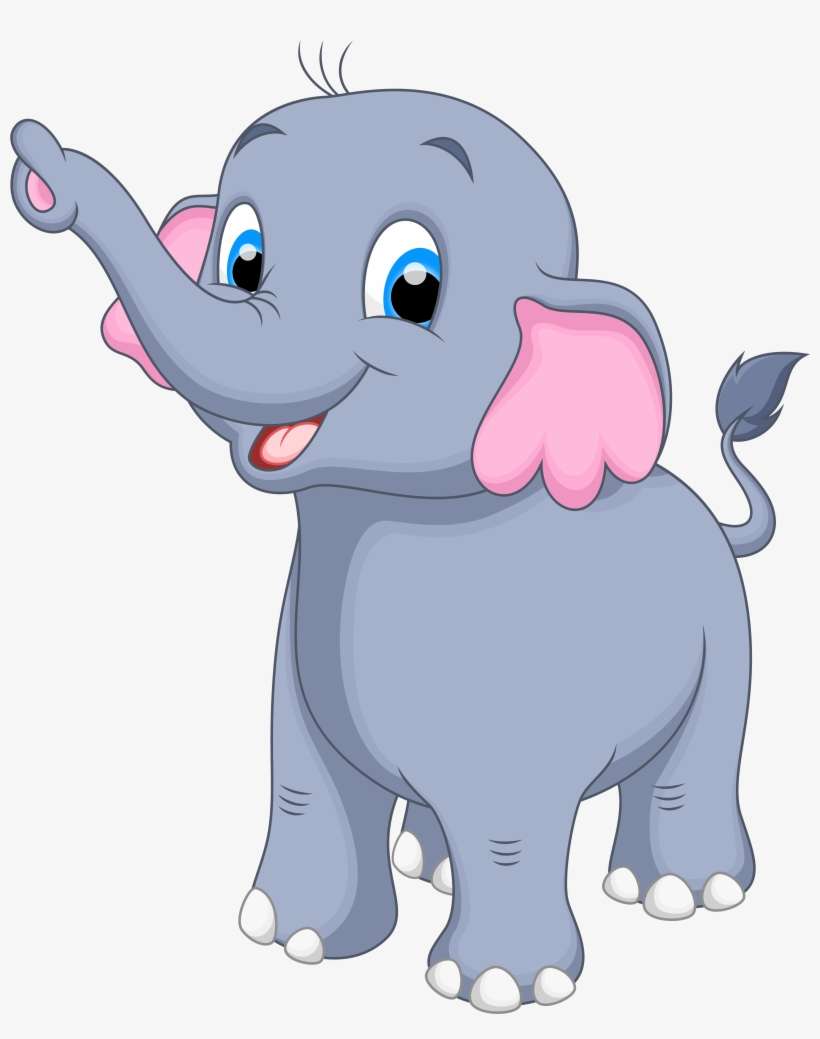 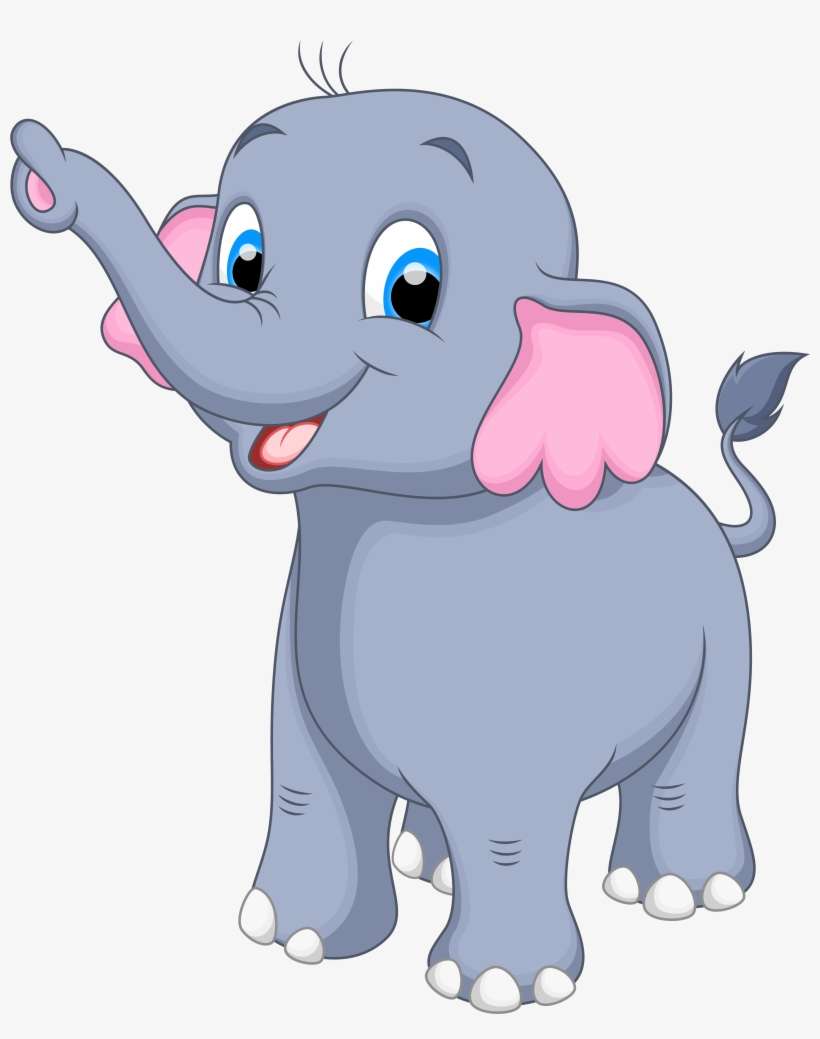 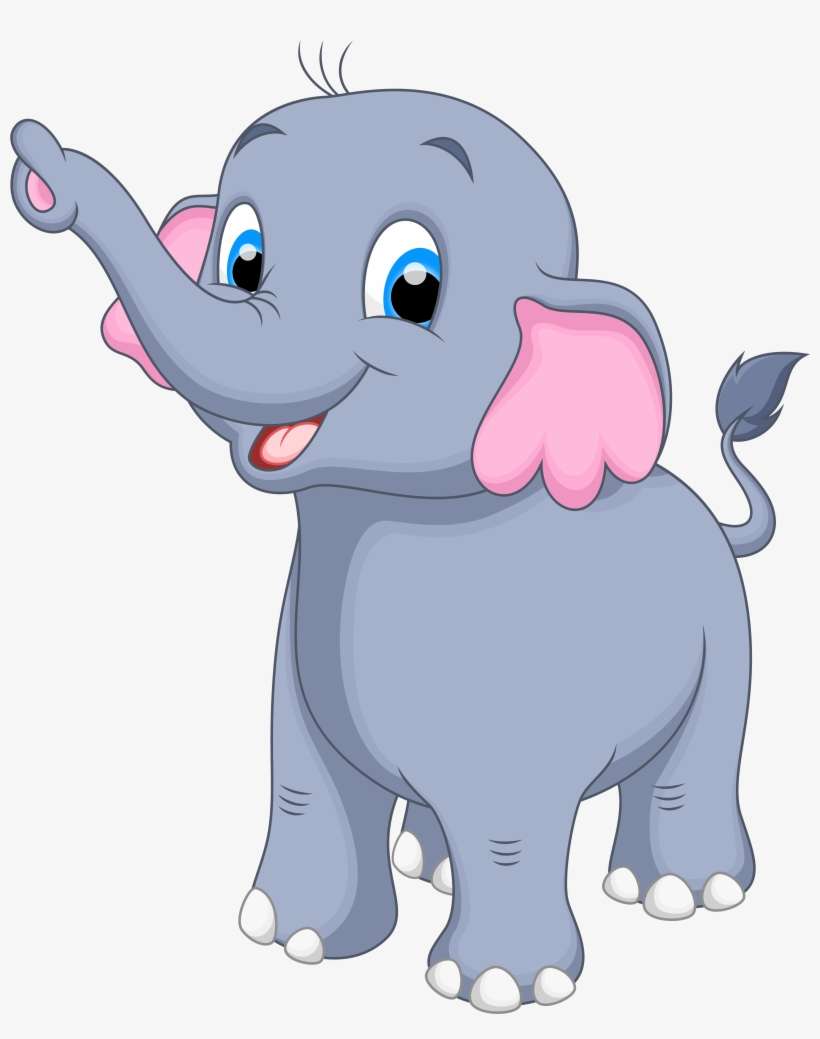 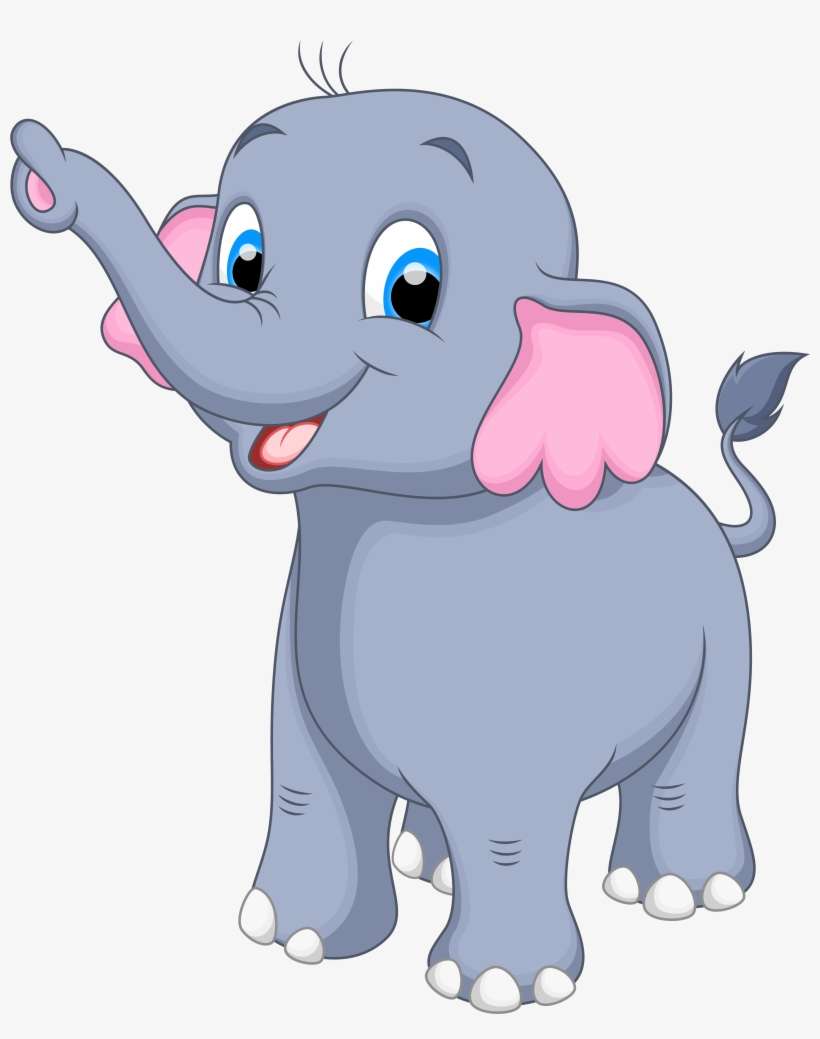 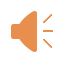 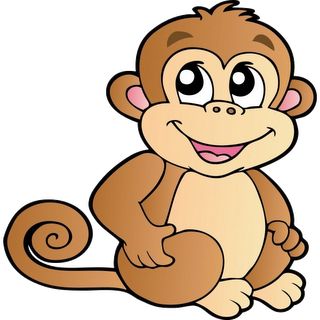 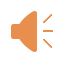 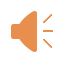 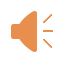 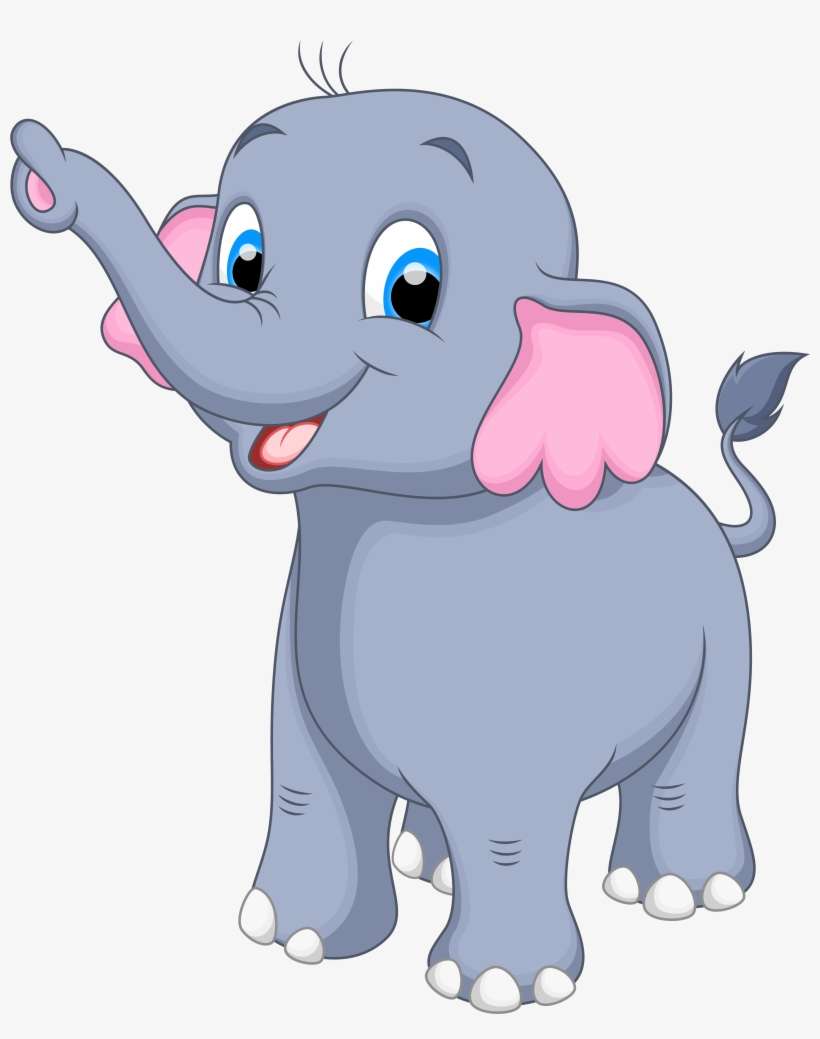 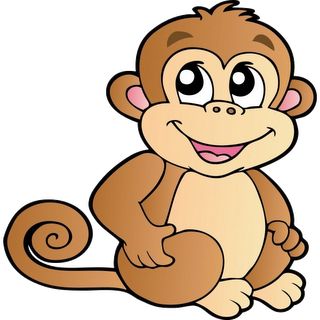 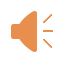 TRÒ CHƠI: NHANH TRÍ
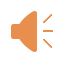 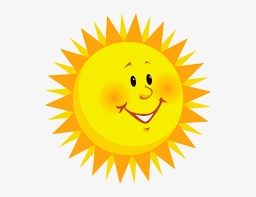 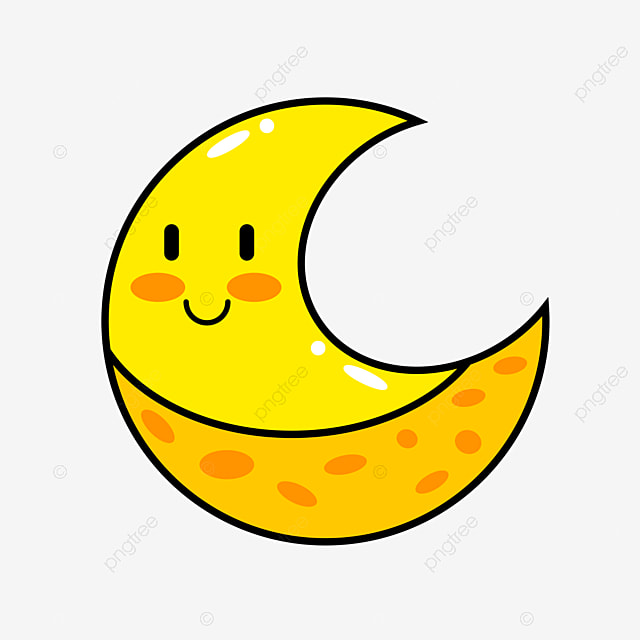 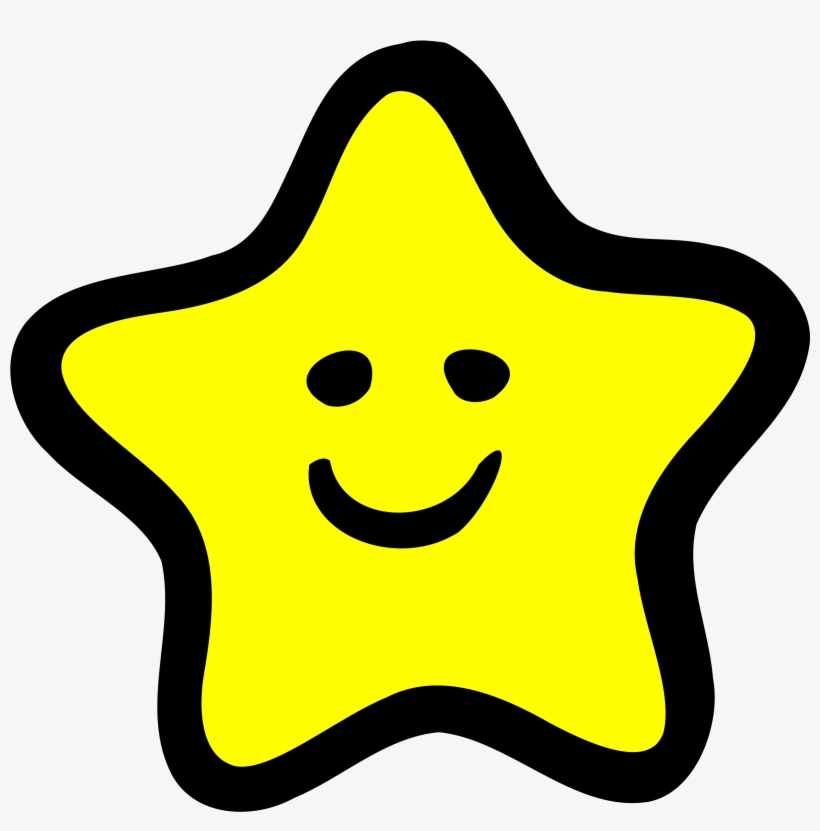 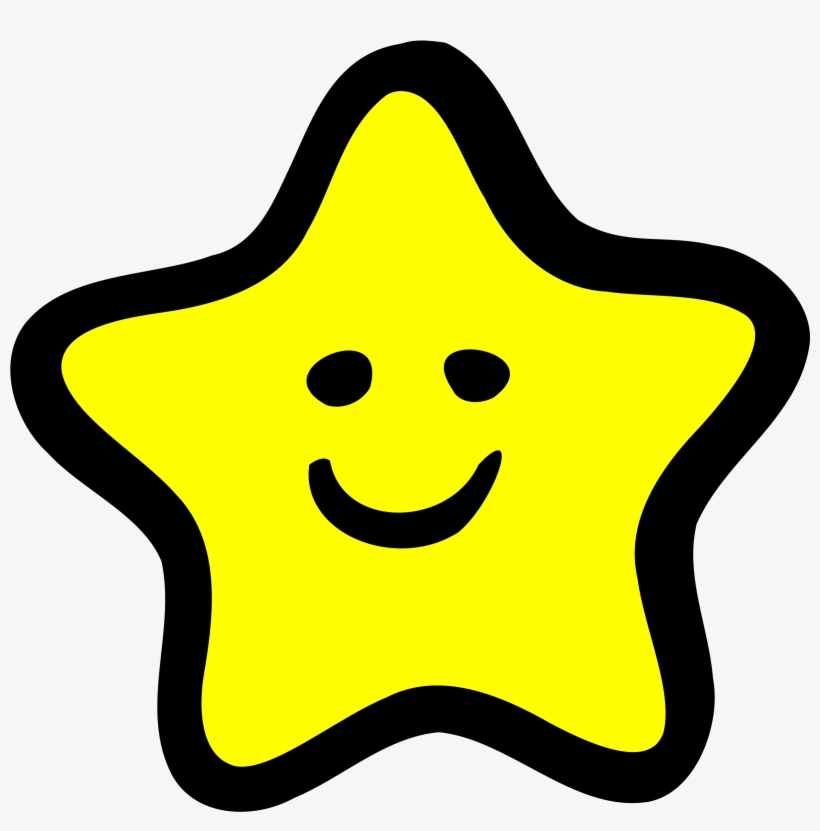 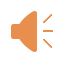 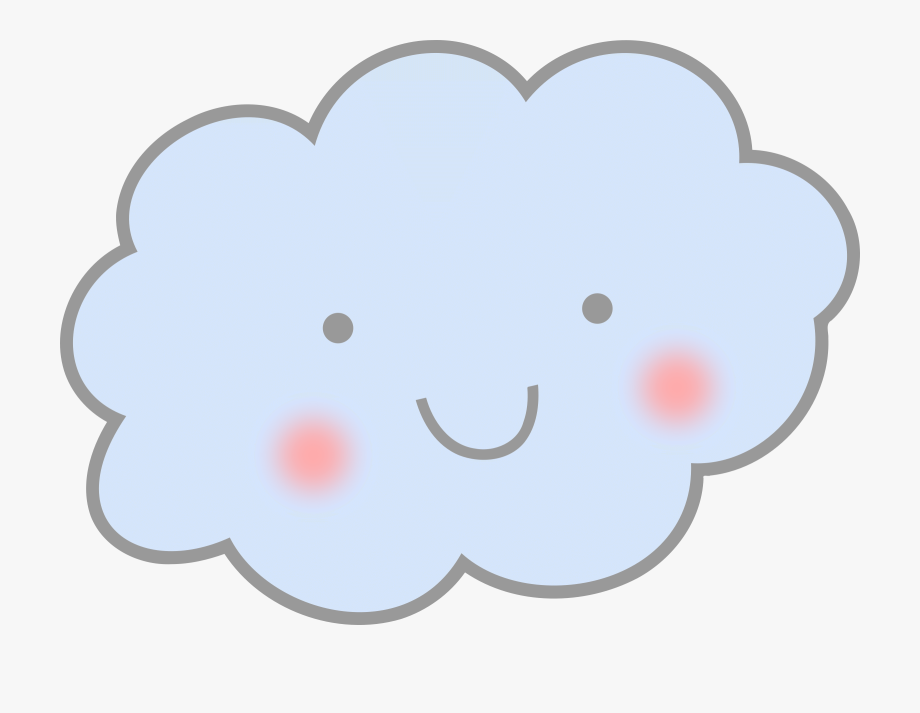 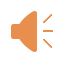 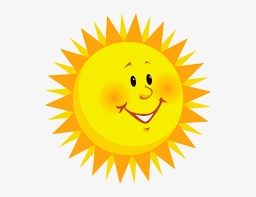 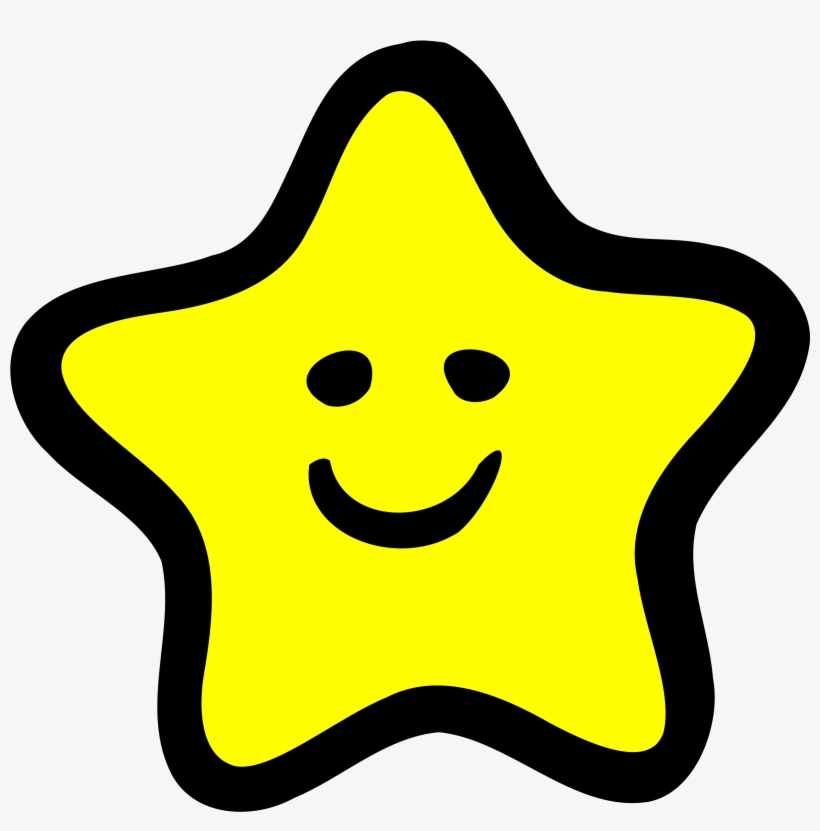 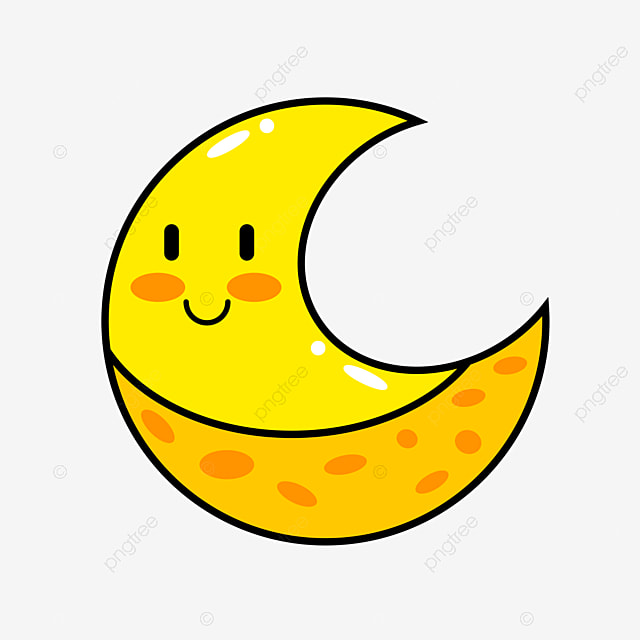 XIN TRÂN TRỌNG CẢM ƠN